Maths
Fractions:
To revise fractions

Main Independent Activity
Ms Brinkworth
‹#›
2. Which is greater?

                or

3. Add these fractions

            +               = 
              =

4. Subtract these fractions

          -          =
Part 1 Have a go at these questions
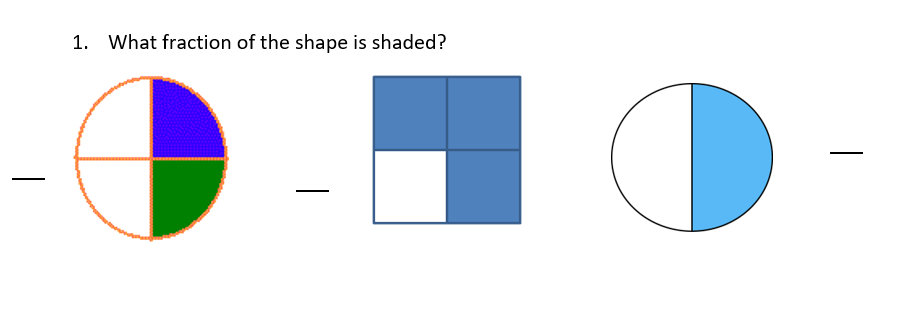 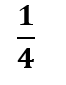 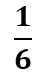 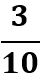 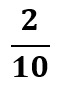 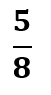 Challenge:
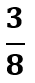 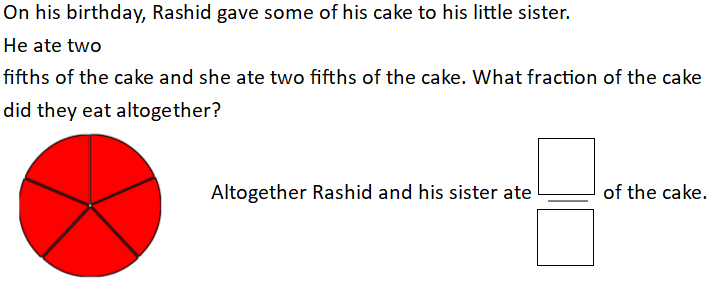 [Speaker Notes: Remember]
Part 2
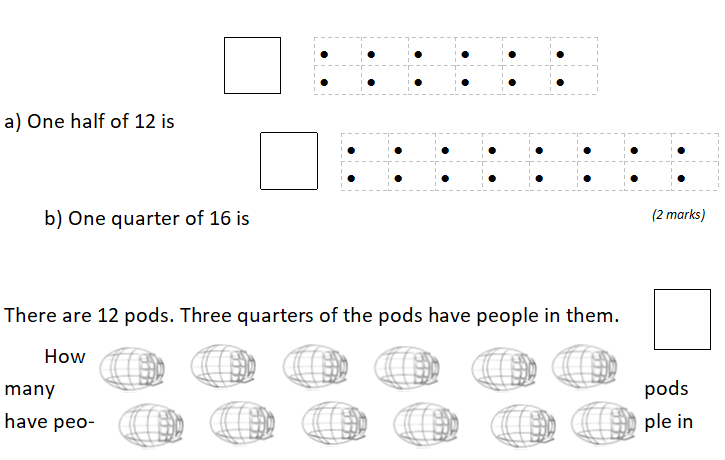 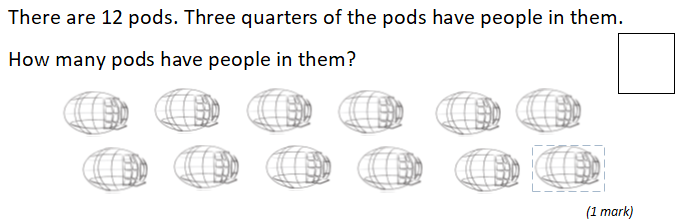 9
[Speaker Notes: Remember]